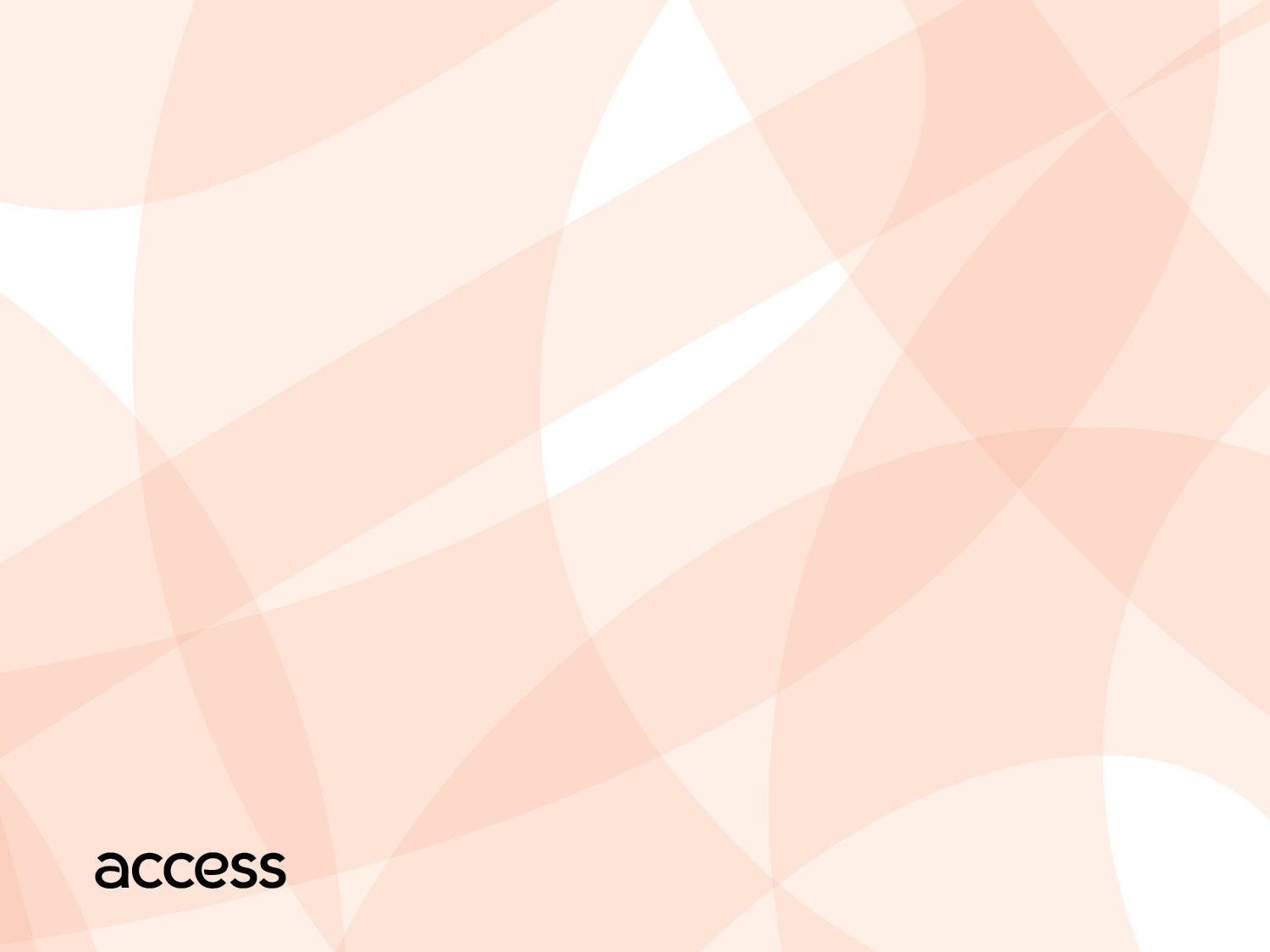 Transfer Trips

Community Advisory Committee

December 11, 2018
Current Status
Transfer connections between Antelope Valley, Santa Clarita and the Los Angeles Basin are available on weekdays only
Three times a day to/from Antelope Valley
730am, 100pm, and 600pm
Four times a day to/from Santa Clarita
730am, 1230pm, 300pm and 530pm
Transfers occur at Olive View Medical Center in Sylmar
Transfer trips cost $7.00 (AV to LA and AV to SC) and $6.00 (SC to LA)
Current Status
Starter at Olive View to monitor trips and solve problems
35 trips a day between Antelope Valley and Los Angeles Basin
9 passenger trips a day between Santa Clarita and Los Angeles Basin
1 passenger trip a day between Antelope Valley and Santa Clarita
One reservation call takes care of round trip scheduling
Interest in expanding service
Considerations
Expand service – add weekends and/or holidays
Expand service – more options on weekdays
Add second starter to facilitate service expansion
Renegotiate rates with Antelope Valley contractor
Federal grant or Measure M funds may fund expansion
Next Steps
Outreach to CAC, community groups in Santa Clarita and Antelope Valley
Recommendation to Access Board